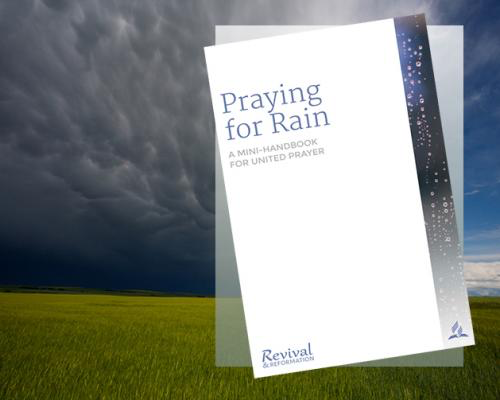 PRAYING FOR THE RAIN BOOKLET
In 18 languages
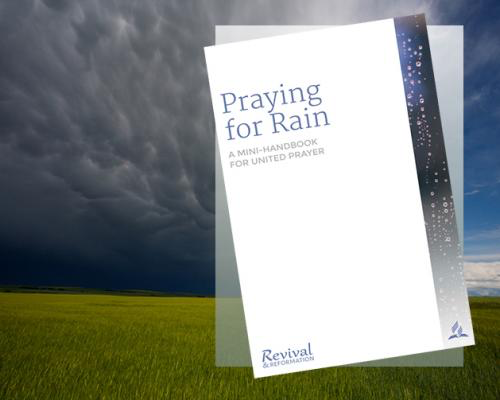 PRAYING FOR THE RAIN
Wanting to understand the heart behind united prayer, or how to lead a group in united prayer? Or maybe you just want to grow your prayer life with your family? This powerful resource, with already half a million copies in print, has been newly updated and is packed with lots of inspiration and practical tools to help get your group prayer off to a great start. If you love prayer, you will want to take this gem with you everywhere. (Available in 18 languages!)
DOWNLOAD PDF DOWNLOAD EPUB DOWNLOAD MOBI
https://www.revivalandreformation.org/resources/all/praying-for-rain